Αγαπημένα μου παιδάκια, καλωσορίσατε!
Τόσες μέρες σας περίμενα για να παίξουμε... 
Είστε έτοιμοι;
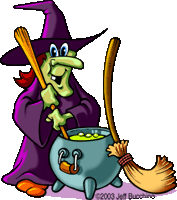 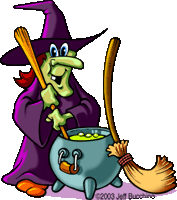 Για το σημερινό μάθημα, θα χρειαστείτε:
Πινακάκι  και  μαρκαδόρους
Μολύβι και σβηστήρι
Το τετράδιο ελληνικών και το πρόχειρο τετράδιο


Πάμε  να  θυμηθούμε  
κάποιες  συλλαβές!!!
τ
ου
π
α
ε
σ
κ
ο
ι
ν
ρ
η
θ
υ
ω
μ
ε
λ
γ
ο
ο
χ
γ
ι
υ
ζ
α
π
ο
χ
η
λ
ε
γ
ι
μ
η
θ
ω
ς
ου
π
α
μ
υ
κ
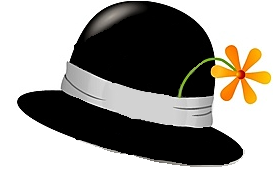 Μπράβο σας! Είστε υπέροχοι!
Τώρα, πάρτε το πινακάκι και τον μαρκαδόρο σας, ή το μολυβάκι και το πρόχειρο τετράδιο.

Θα  σου  δείχνω  εικόνες και  εσύ  πρέπει να  γράφεις  το  όνομά  τους. 
Να  θυμάσαι  να  βάζεις  τόνο!


Όταν  γράψεις  μια  λέξη, πάτησε  το βελάκι  για  να  διορθώσεις.
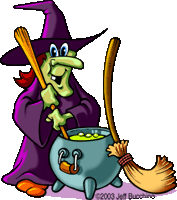 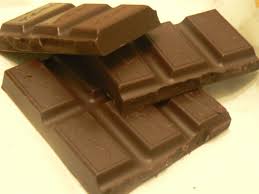 σοκολάτα
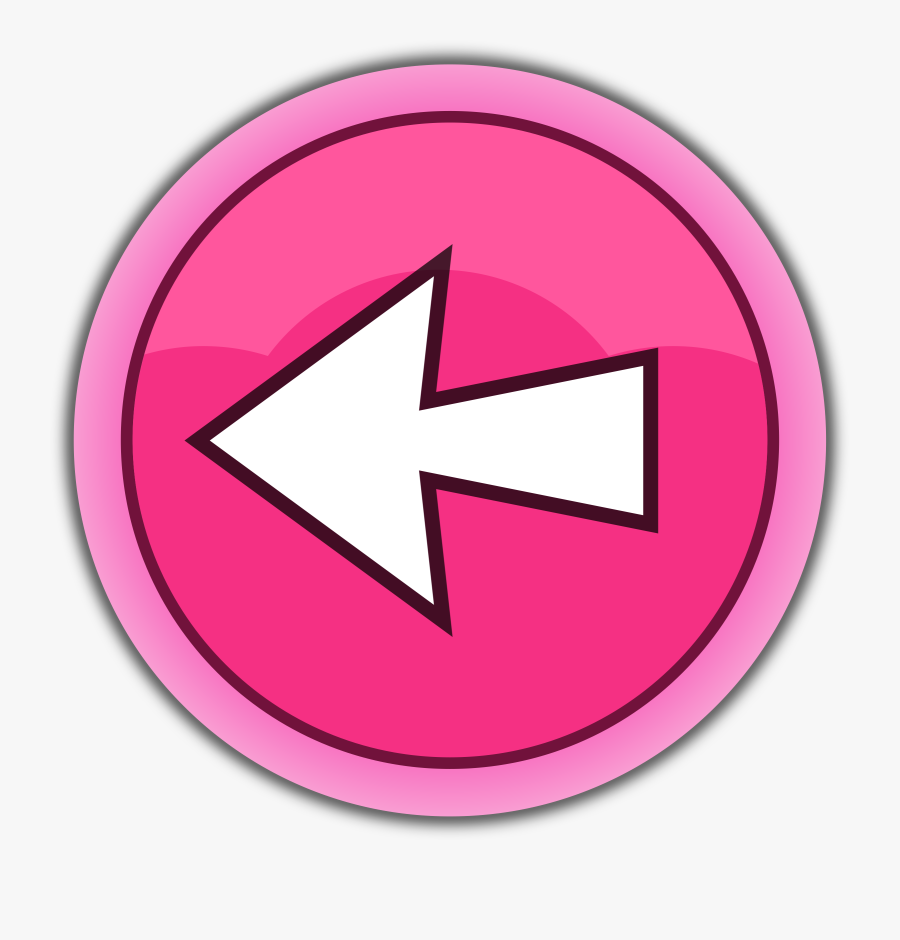 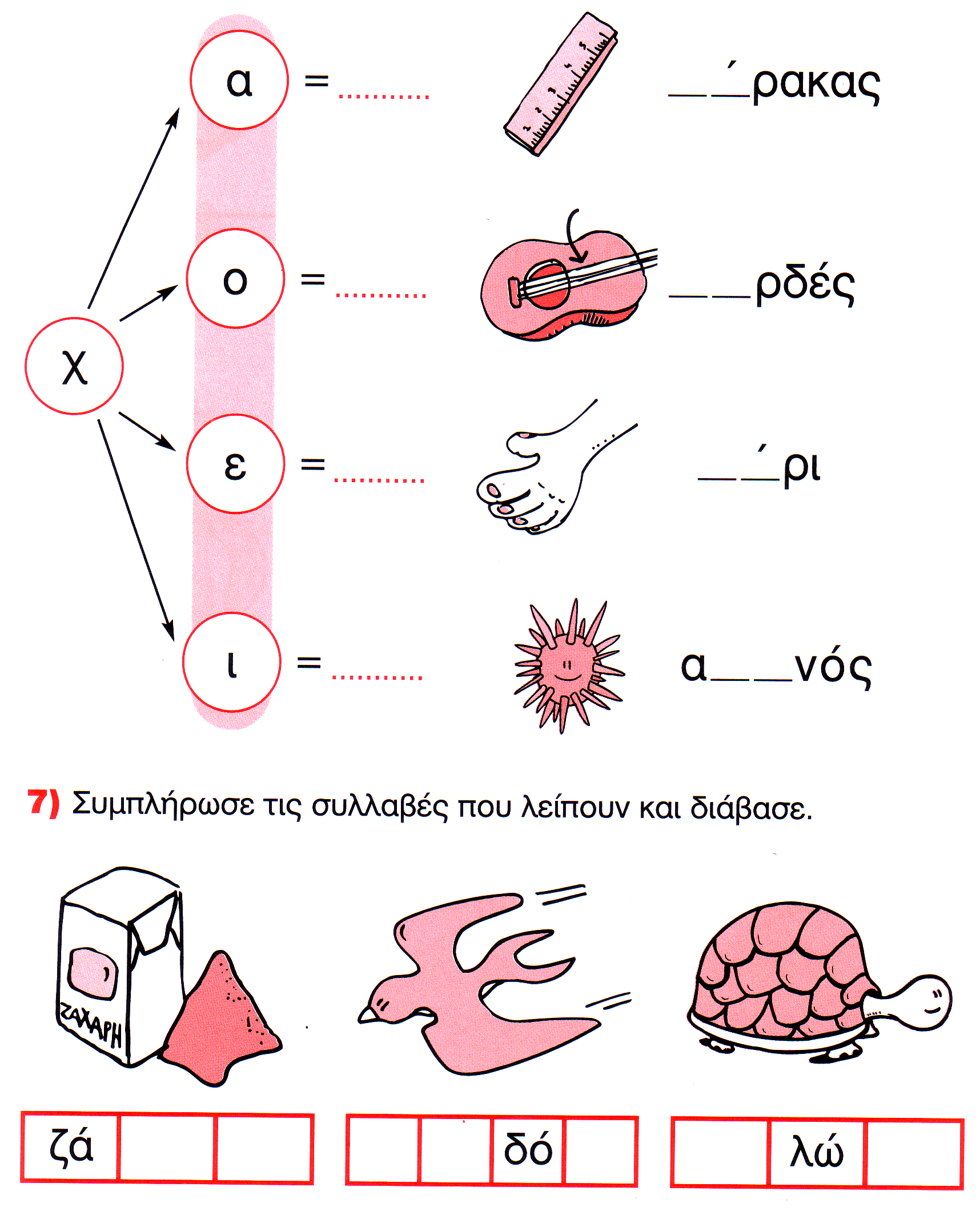 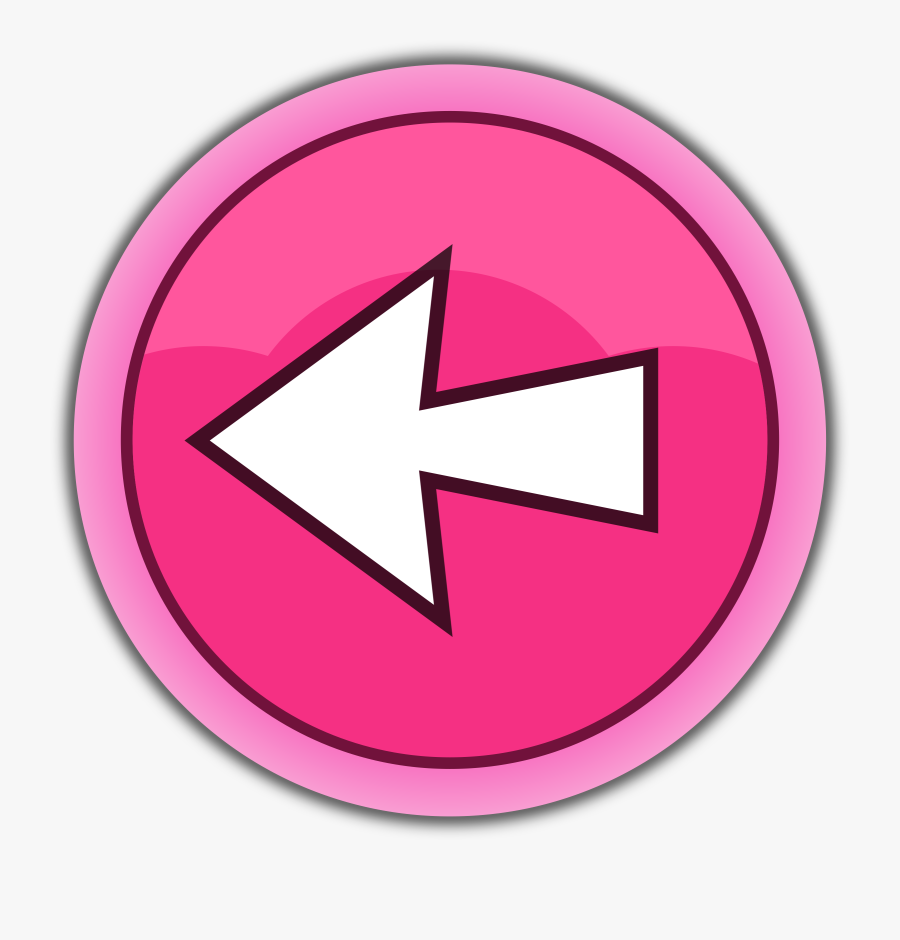 χελώνα
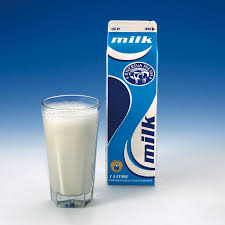 γάλα
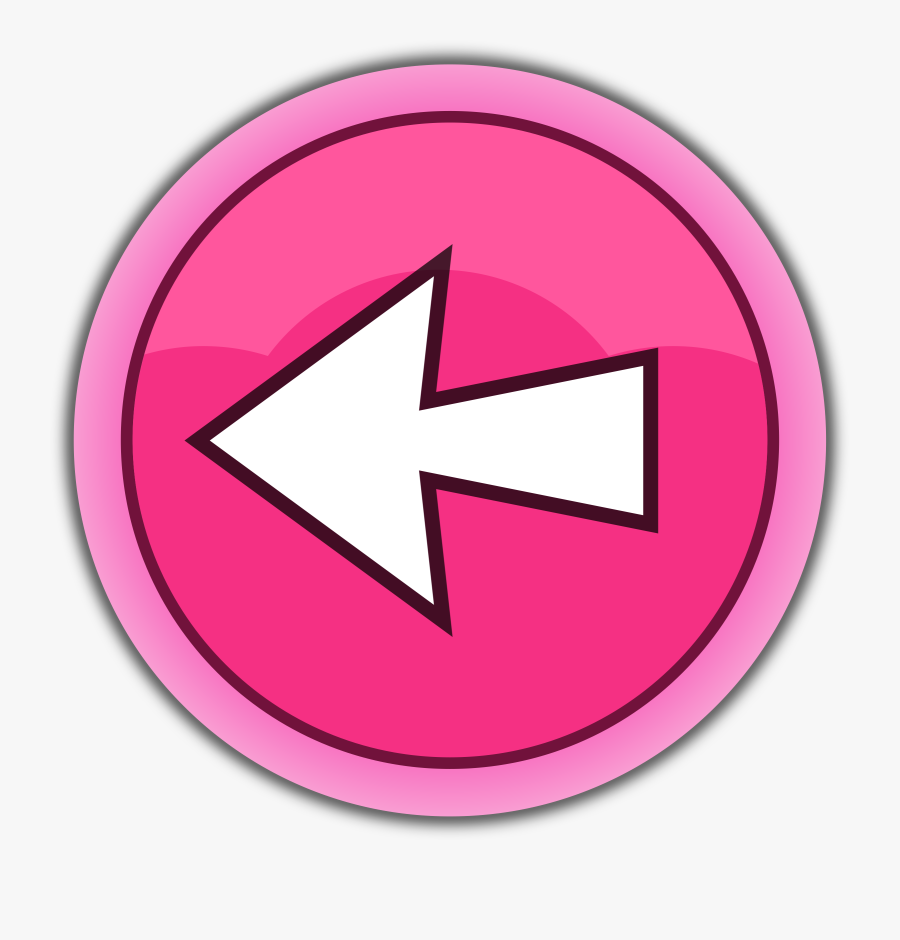 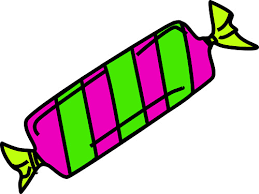 καραμέλα
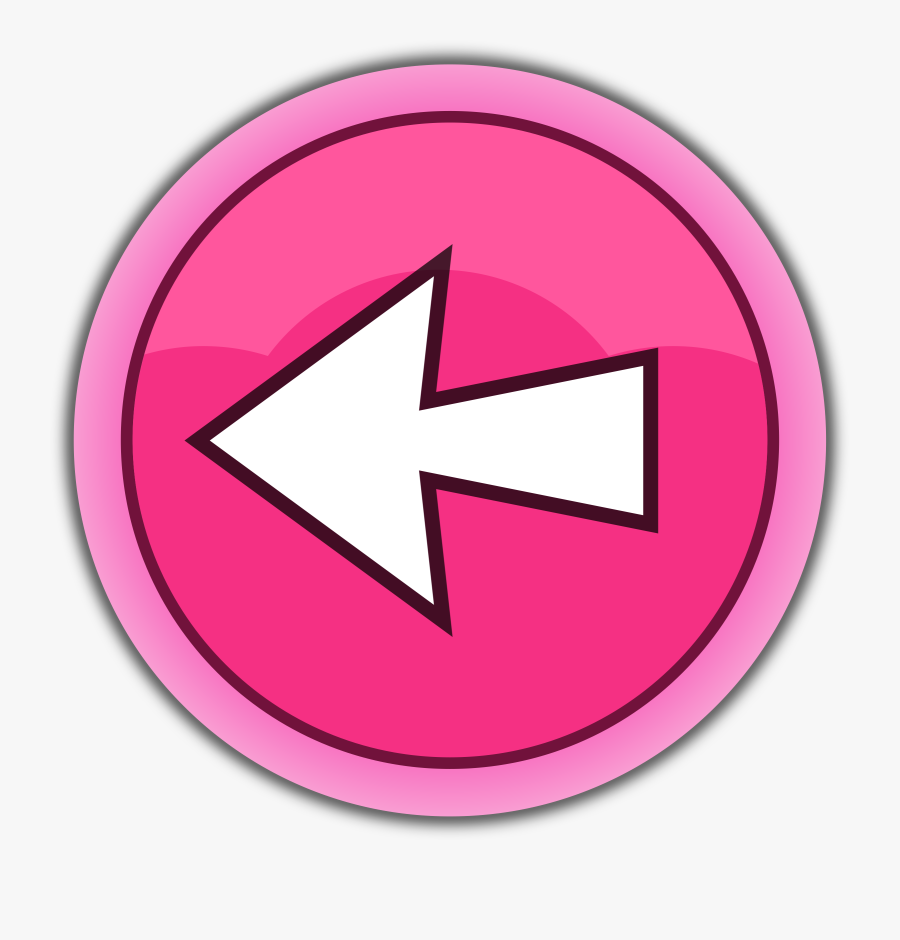 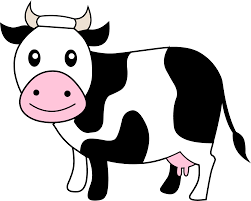 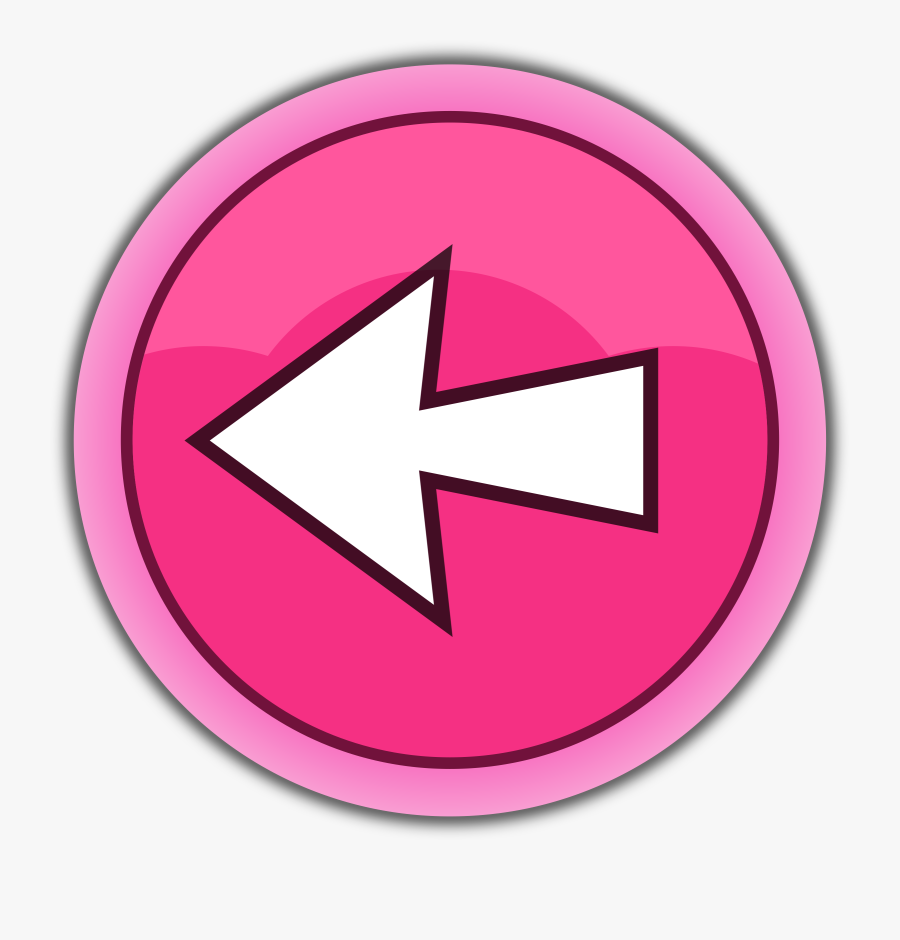 αγελάδα
Μμμ...  Βλέπω ότι τα θυμάστε όλα!
Πάμε να σας βάλω κάτι πιο δύσκολο.
Θα γράψουμε προτασούλες.


Θυμήσου!
Ξεκινώ με κεφαλαίο.
Αφήνω απόσταση ανάμεσα στις λέξεις.
Βάζω τόνους και τελεία!
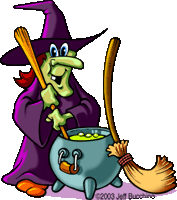 Τι  έχει  ο  αετός;
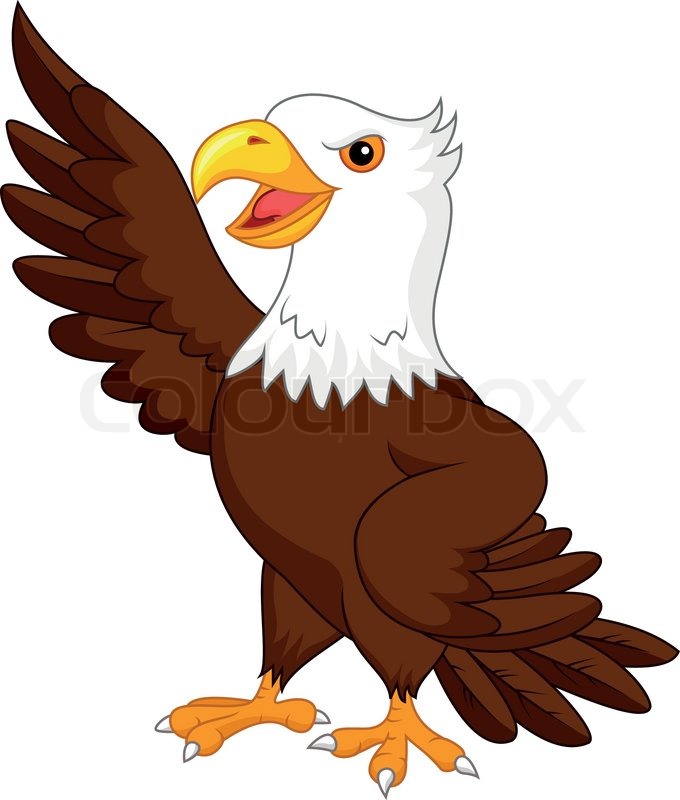 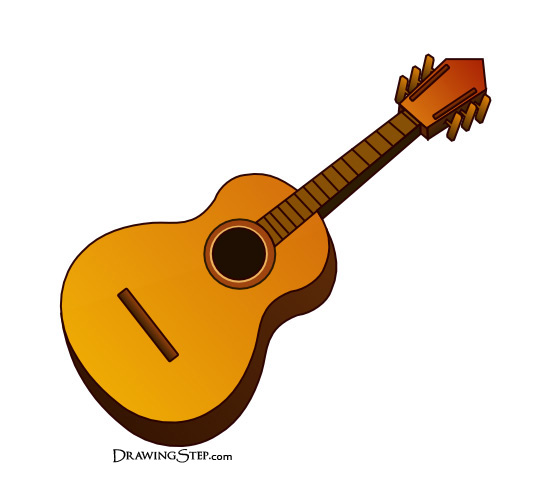 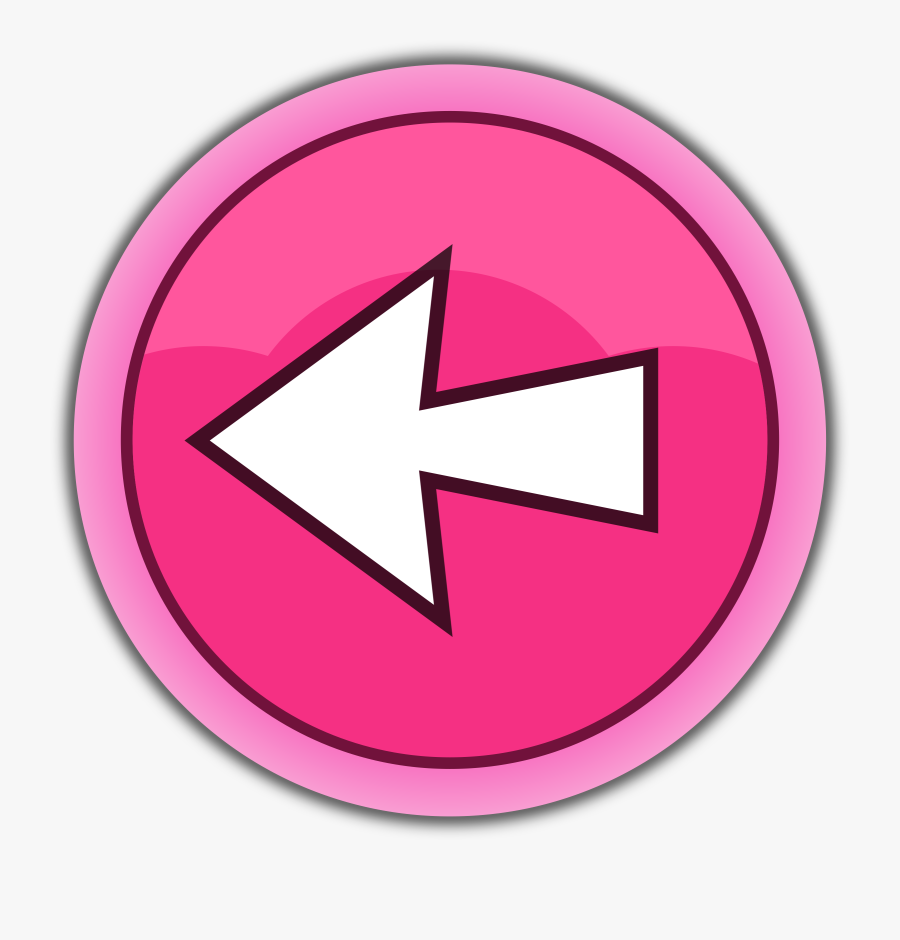 Ο  αετός  έχει  μια  κιθάρα.
Τι  έχει  η  χελώνα;
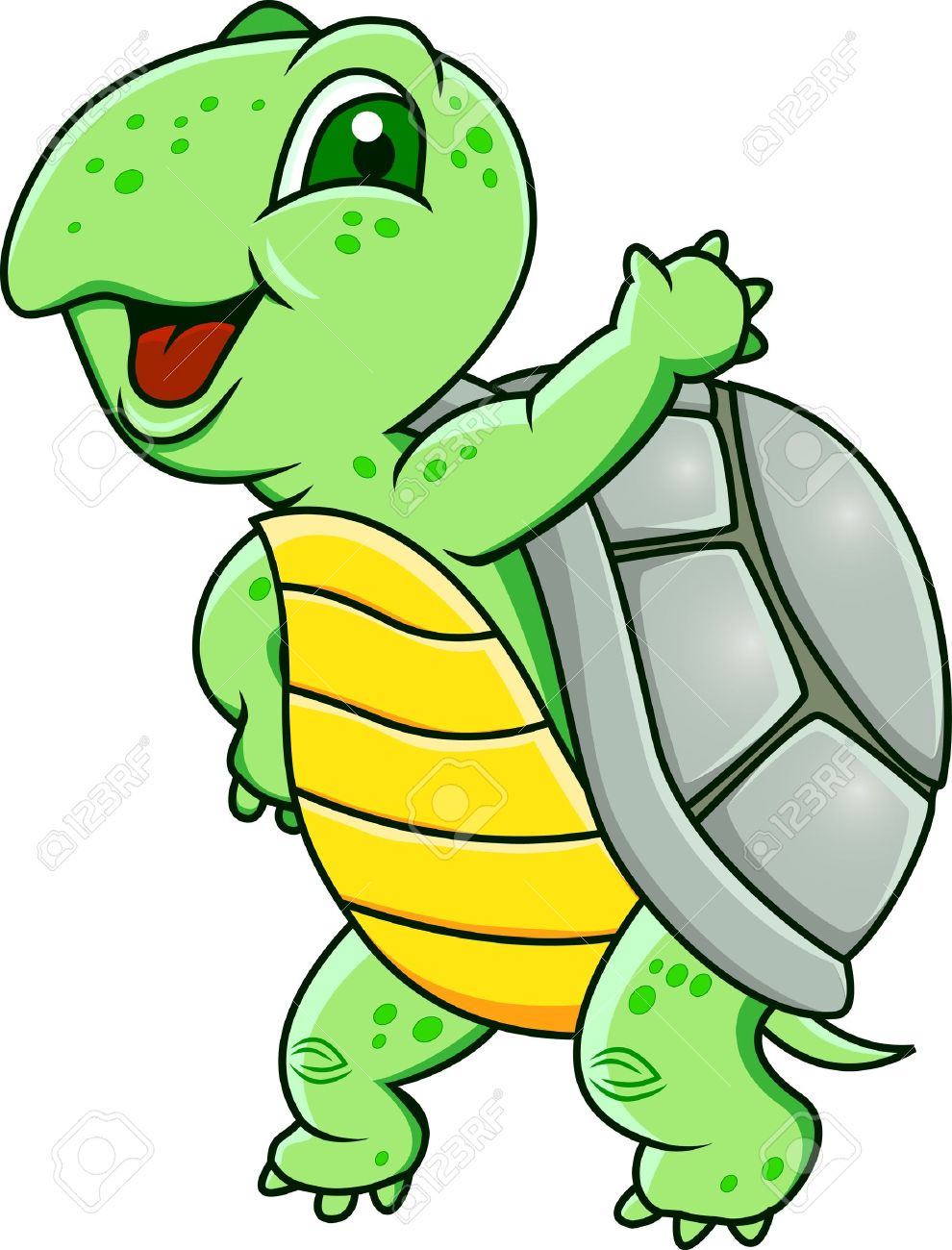 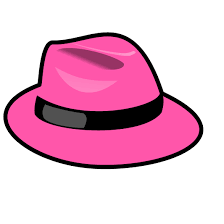 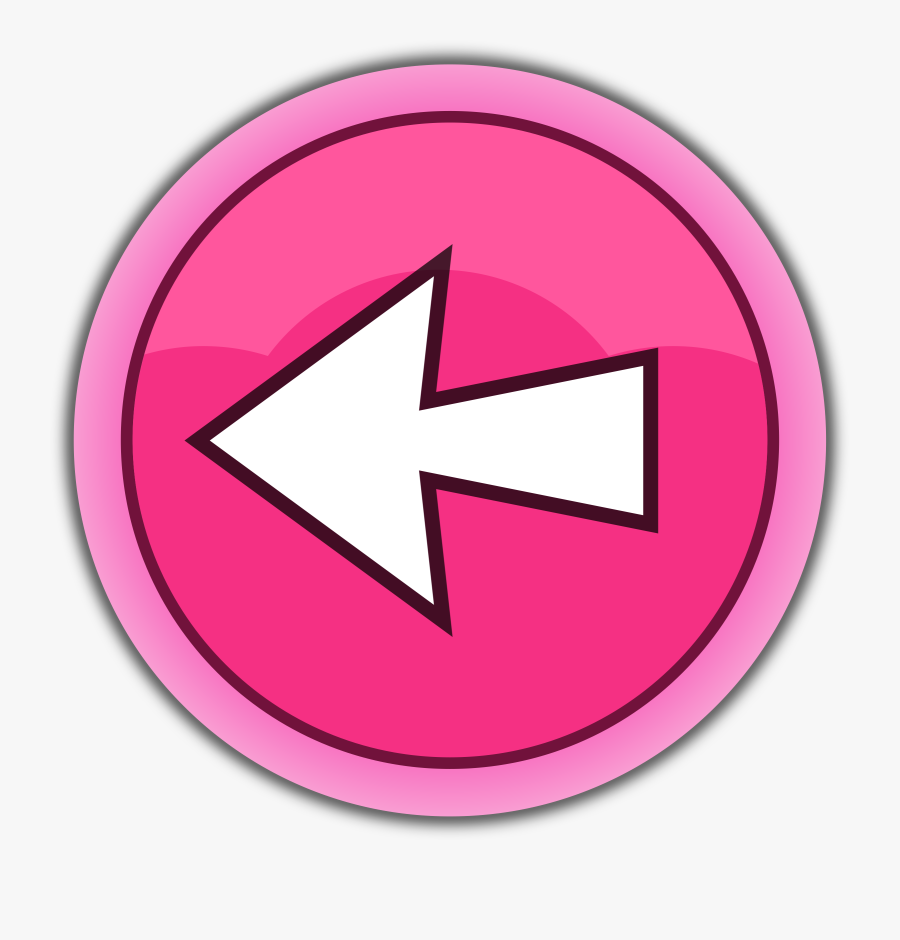 Η  χελώνα  έχει  ένα καπέλο.
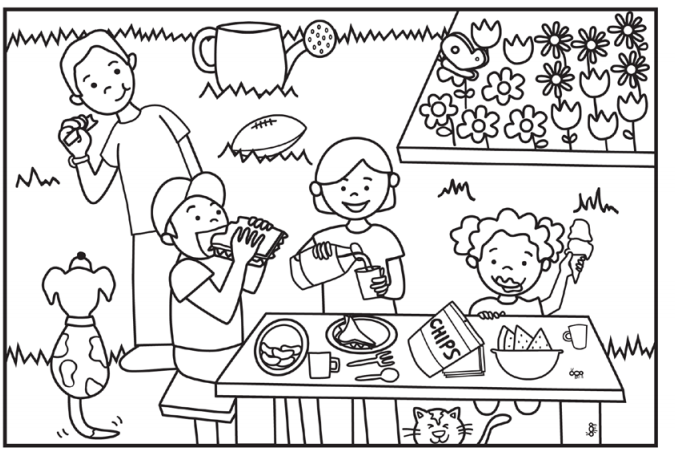 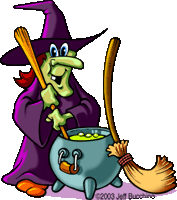 Δοκίμασε  να  δώσεις  ονόματα  στα  παιδάκια  και  να  γράψεις  όσες  περισσότερες  προτασούλες  μπορείς.  
Δοκίμασε  να  βάλεις  και  χρώματα  
     στις  προτάσεις  σου.
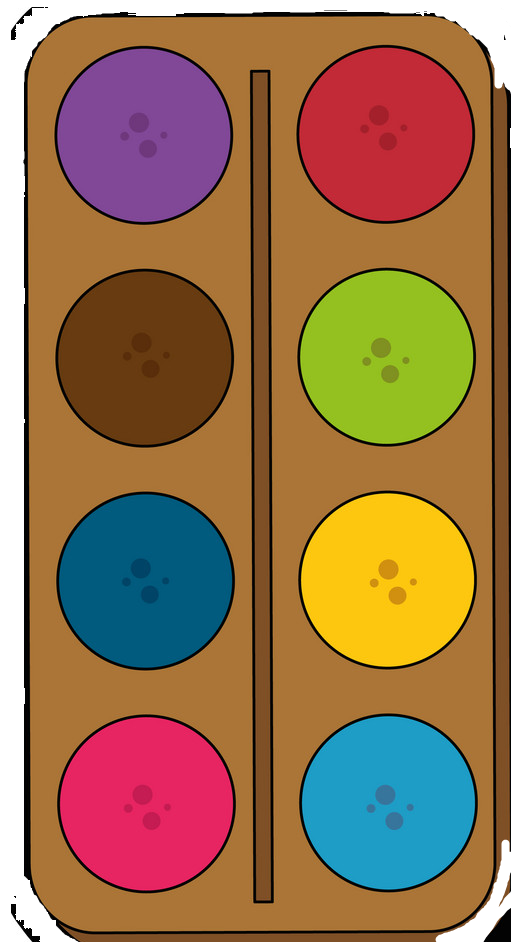 είναι
λουλούδια
έχει
ποτιστήρι
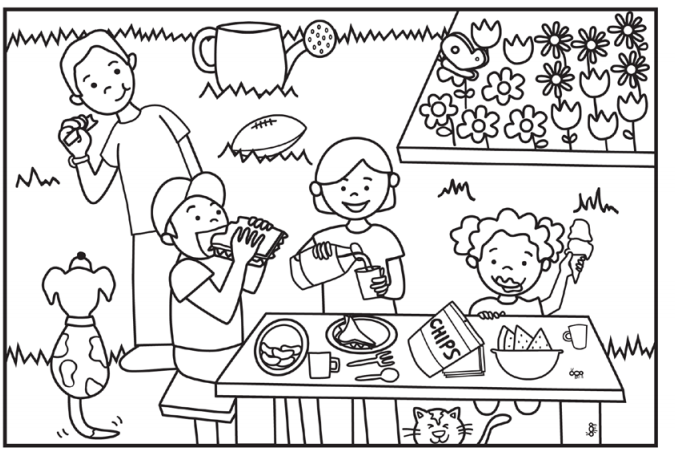 μπάλα
πεταλούδα
σάντουιτς
καρπούζι
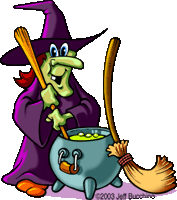 Ξεκινώ με κεφαλαίο.
Αφήνω χώρο στις λέξεις.
Βάζω τόνους.
Βάζω τελεία ή θαυμαστικό στο τέλος.
Γράφω όμορφα γράμματα!